Disability Access in California Courts
Karma Quick-Panwala, CASE
Michelle Uzeta, DREDFMarch 26, 2024
Agenda
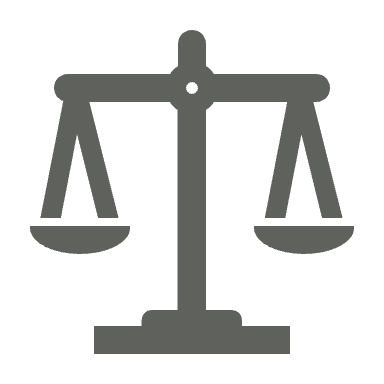 What laws require court services, programs and activities to be accessible? 
How to get reasonable accommodations from the court.
Effective communication in the courts.
2
Why is access to the court important?
The 2022 Justice Gap Measurement Survey showed that 82% of low-income households with disabilities experienced at least one civil legal problem in the past year, and 48% experienced at least five
Several of the top ten most burdensome civil legal problems, including employment discrimination, access to healthcare, disputes over disability benefits and poor working conditions, disproportionately affect people with disabilities
People with disabilities are over-represented in the criminal justice system as compared to people without disabilities
The rate of violent crimes against people with disabilities is estimated to be 4x the rate for people without disabilities 
Approximately two in five (38%) of people incarcerated in state and federal prisons report having at least one disability
3
Why is access to the court important? (continued)
People with disabilities experience a range of disability-related barriers as they use the legal system 
Court technology platforms that are not accessible to blind users 
Courtrooms lack physical access (e.g., witness or jury boxes are inaccessible; inaccessible entrances and restrooms; etc.)
Failure to accommodate (e.g., allowing service animals in the courtroom)
No effective communication (e.g., failure to provide captioning or sign language interpretation)
Access concerns are compounded by stigmas (e.g., people with disabilities are not credible; lack the ability to make decisions in their legal matters;  and don’t deserve redress for harms they experience)
4
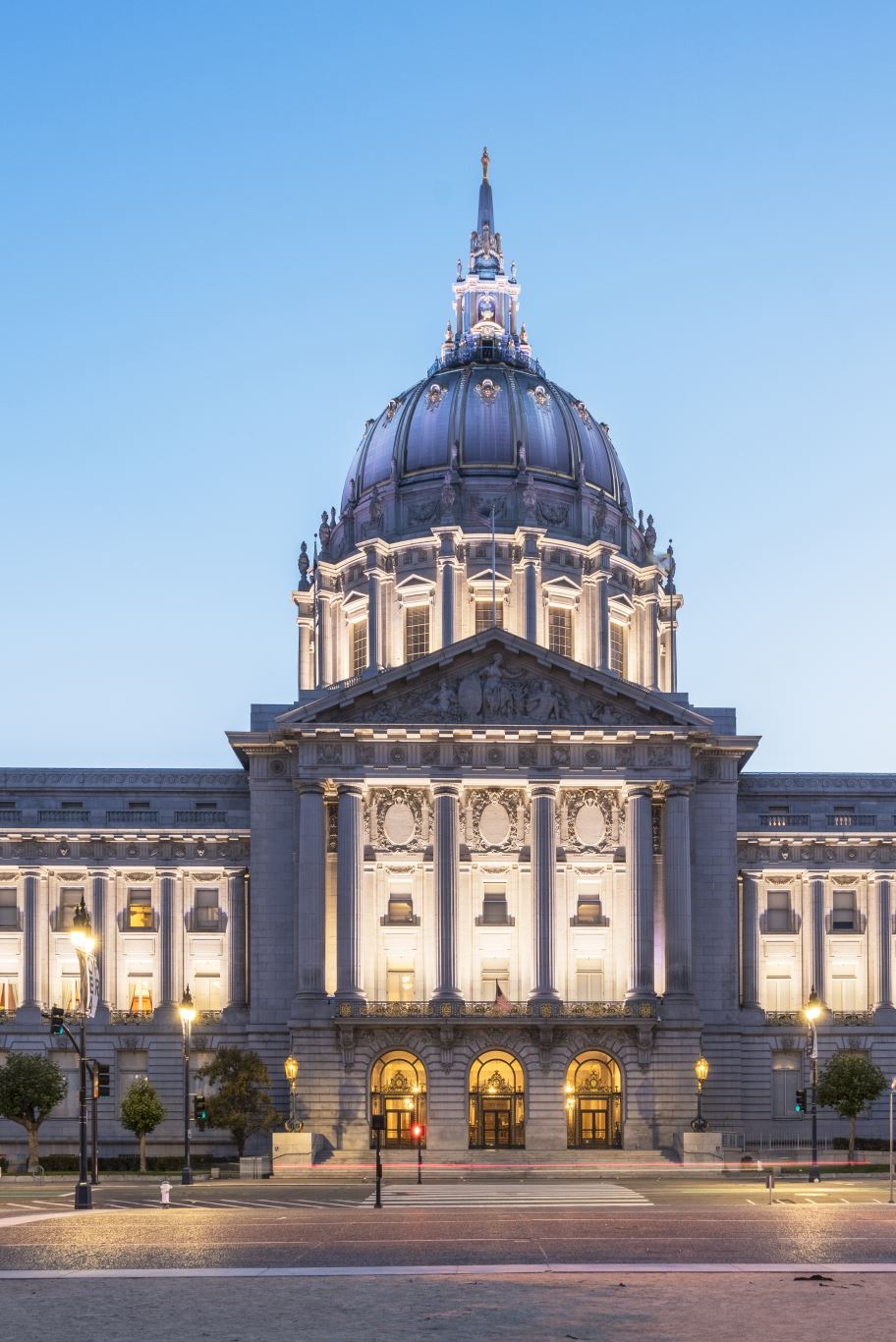 What Laws and Rules Require California’s Courts to be Accessible?
Americans with Disabilities Act – Title II
California Government Code Section 11135
Rule 1.100 of the California Rules of Court
Possibly... Section 504 of the Rehabilitation Act
5
Americans with Disabilities Act (ADA)
Federal law applicable to all state and local government entities, including CA courts. 
Prohibits courts from excluding people with disabilities from participating in or benefitting from their services, programs, or activities, or otherwise discriminating against them
Intended to ensure that court users with disabilities have equal and full access to the court system. 
Parties
Spectators
Attorneys
Witnesses
Jurors
People with disabilities includes persons who have a physical or mental medical condition that limits one or more major life activities, have a record of such a condition, or are regarded as having such a condition. Examples of major life activities include walking, seeing, hearing, speaking, or breathing, or caring for oneself.
6
California Government Code 11135
State law prohibiting discrimination based on disability by:
any program or activity that is conducted, operated, or administered by the state or by any state agency
any program or activity that is funded directly by the state
any program or activity that receives any financial assistance from the state
Incorporates by reference the protections and prohibitions contained in the ADA 
Rule 1.100 - California Rules of Court
Allows court participants with disabilities, including lawyers, parties, witnesses, and jurors, to request reasonable accommodations from the court. 
Sets forth the policies and procedures of the Court for requesting, processing, and appealing the denial of accommodation requests
7
What Do These Authorities Require?
8
Access to Facilities
State courts are required to operate each service, program, or activity so that it is readily accessible to and usable by individuals with disabilities when looked at in its entirety
Does not necessarily require a public entity to make each of its existing facilities accessible
Does not require the courts to take any action that would threaten or destroy the historic significance of an historic property
Compliance may be achieved through “other methods” (e.g., reassignment of services to accessible buildings, delivery of services at alternate accessible sites, alteration of existing facilities and construction of new facilities)
Newly constructed and altered facilities must be designed to be accessible
ADA Standards for Accessible Design: https://www.ada.gov/law-and-regs/design-standards/   
Access Board’s “Designing Accessible Courthouses”: https://www.access-board.gov/ada/additional-resources/designing-accessible-courthouses.html 
California Accessibility Standards: https://codes.iccsafe.org/content/CABC2022P1/chapter-11b-accessibility-to-public-buildings-public-accommodations-commercial-buildings-and-public-housing
9
Reasonable Accommodations
A reasonable accommodation is a change to a policy, practice, or procedure, necessary to avoid discrimination based on disability
E.g., change to policy
Allowing service animals
E.g., changes to practices or procedures 
Reassign a hearing to an accessible site, or 
Adjust schedules (as long as legal deadlines are not missed)
Provision of assistive devices or services to ensure effective communication (e.g., captioning services, ASL interpreter, assistive listening devices, readers)
Does not include accommodations of a strictly personal nature like: 
personal care assistant to help with eating or using the restroom
personal devices or items like hearing aids, walkers/wheelchairs or medication
a free lawyer, paralegal, or assistant 
transportation
10
Requesting Case-Related Reasonable Accommodations from the Court
The California courts have a system for requesting accommodations for court cases
Courts must have at least one ADA Coordinator to handle accommodation requests. 
Requests can be made by:
Calling and asking the ADA Coordinator, 
Sending a letter to the ADA Coordinator, or 
Filling out form MC-410 (Judicial Council form “Request for Disability Accommodation”) https://www.courts.ca.gov/documents/mc410.pdf
Accommodations can also be requested in open court, and the court can handle the request. BUT - the court must first ask if the requestor waives confidentially.  If not waived, court should recess and address in chambers.
The court must address the request without an evidentiary hearing or the use of a court reporter. 
The request is not made part of the case file and must be kept strictly confidential.
11
Practice Tips
Accommodations should be requested as far in advance as possible 
Helps ensure full consideration of the request
ADA coordinator may need additional information
Helps ensure there is sufficient time to arrange the accommodation
Include date/time; case # and type of case; reason why you need the accommodation (related to your disability); any other information about the request you believe is important.
Both CRC 1.100 and MC-410 form say to request accommodations “at least 5 days” in advance 
NOT a bright line cut off for requests (conflicts with ADA)
Requests must be considered regardless of when the request is made
Important to document / make a record of your request, and any related communications
Best to use the MC-410 form
12
After an Accommodation Request is Made
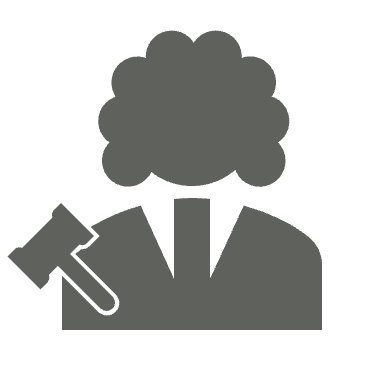 Court may grant the requested accommodation in whole or in part
Court may offer an alternative accommodation
Court’s obligation is to provide an accommodation that will allow effective participation in court’s services, programs and activities (not necessarily what the person with the disability wants)
Effective communication context – regulations expressly require “primary consideration” of requested auxiliary aide or service 
If the alternative suggested is not effective, ask for review or appeal
13
After an Accommodation Request is Made (continued)
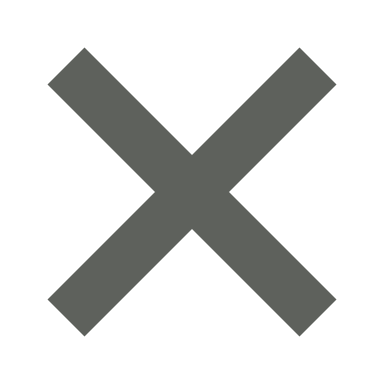 Court may deny the accommodation
Request does not meet the requirements of Rule 1.100
Undue financial or administrative burden
Fundamentally alters the nature of the court’s service, program, or activity
Court must communicate the reasons for the denial in writing
Triggers the right to appeal
14
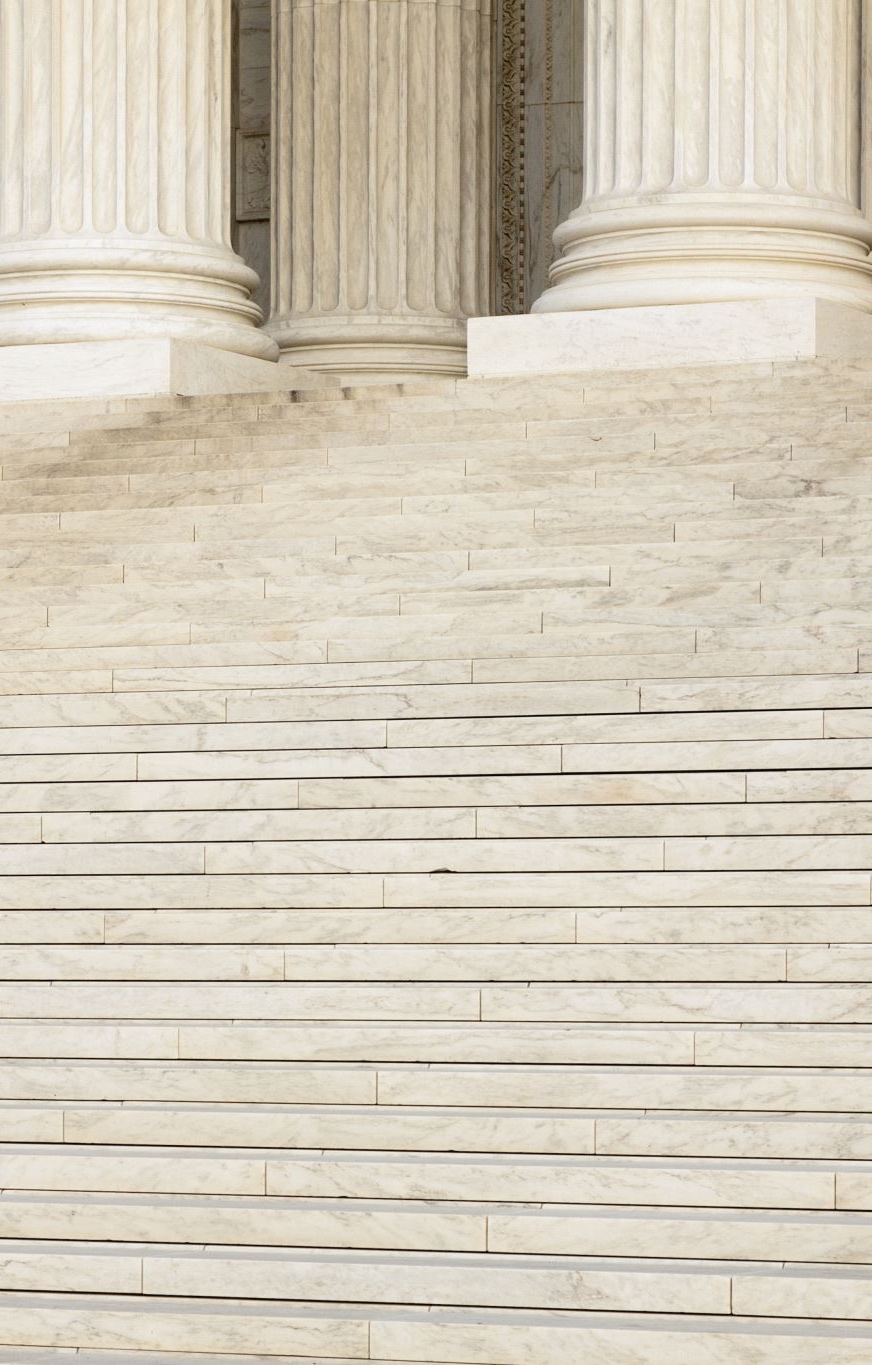 Challenging an Accommodation Denial
Rule 1.100 states:
If denial is by non-judicial personnel, submit a written request for review to the presiding judge or designated judicial officer within 10 days
If denial is made by a judge or other judicial officer, file a petition for writ of mandate in the appropriate reviewing court (appellate division or Court of Appeal) within 10 days
15
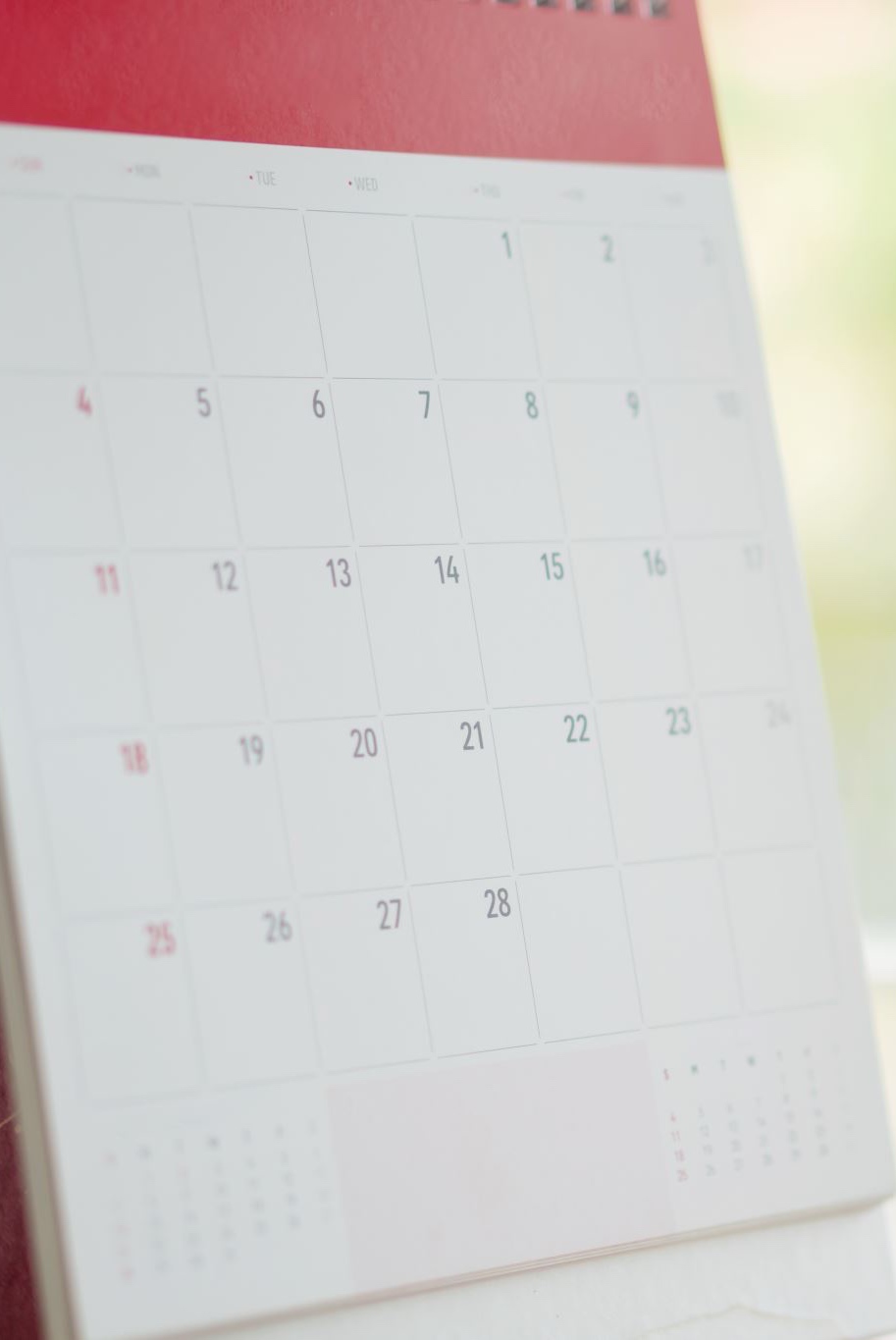 Challenging an Accommodation Denial (continued)
Materials from the Judicial Council are... inconsistent and confusing
MC-410 form refers to Rule 1.100
Brochure entitled “Disability Accommodations in California Courts” states that if the request was denied by a court staff person (not a judge or judicial officer), the requestor must give the ADA coordinator or the court a letter objecting to the denial within 10 days  https://www.courts.ca.gov/documents/Disability-Accommodations-in-California-Courts.pdf 
The 10-day timeline starts on the date the denial was delivered in person or the date it was mailed.  
Warning! Even if the denial was received by mail, there is no extra time provided to file for review or petition.
16
Survey of Superior Court Websites
Most provide link to MC-410 form
Some reference and/or provide link to Rule 1.100
Few provide a link to the Judicial Council’s “Disability Accommodations in California Courts” Brochure
Not all provide contact information for the ADA Coordinator
None provide sample requests for review or appeals
None provide information about how to contact the presiding judge or how to get help or guidance on writs
Very few advise people of the 10-day period within which case-related denials must be appealed – some confuse readers by referring to their general ADA grievance policies (referencing a 30 or 60-day timeline for filing); or by outlining / providing for an informal review or reconsideration process
17
Examples
Yuba County Superior Court: https://www.yuba.courts.ca.gov/general-information/americans-disabilities-act-ada 
Link to the MC-410 form; nothing on Rule 1.100
Link to County’s general ADA grievance procedure which has 60-day timeline for filing complaints 
Nothing on 10-day timeline for accommodation appeals
Napa County Superior Court: https://www.napa.courts.ca.gov/general-information/ada-information#:~:text=ADA%20Coordinator,should%20you%20have%20any%20questions  
Only references general ADA grievance / reconsideration process; nothing on 10-day timeline
18
Examples (continued)
Shasta County County Superior Court: https://www.shasta.courts.ca.gov/General-Info/ADA.shtml 
No links to MC-410 or Rule 1.100
No ADA coordinator or contact identified
References right to appeal, but not the 10-day timeline or any details
San Benito County Superior Court: https://www.sanbenito.courts.ca.gov/general-information/ada-policy
No appeal information provided whatsoever
19
The Result?
20
Effective Communication
What is “Effective Communication” and Why is it Important?
People who have vision, hearing, or speech disabilities (“communication disabilities”) use different ways to communicate. 
Effective communication is communication that allows a person with a vision, hearing, or speech disability to communicate with, receive information from, and convey information to, a covered entity like the courts.
Effective communication is essential to ensuring equal access to and use of the courts’ services, programs and activities!
22
What do Disability Rights Laws say about Effective Communication?
The ADA provides that public entities must take appropriate steps to ensure that communications with people with disabilities are as effective as communications with others
Applies to the California Courts
The right to effective communication extends to all people with communication disabilities involved in court proceedings, including:
parties
witnesses
lawyers
Jurors
spectators.
23
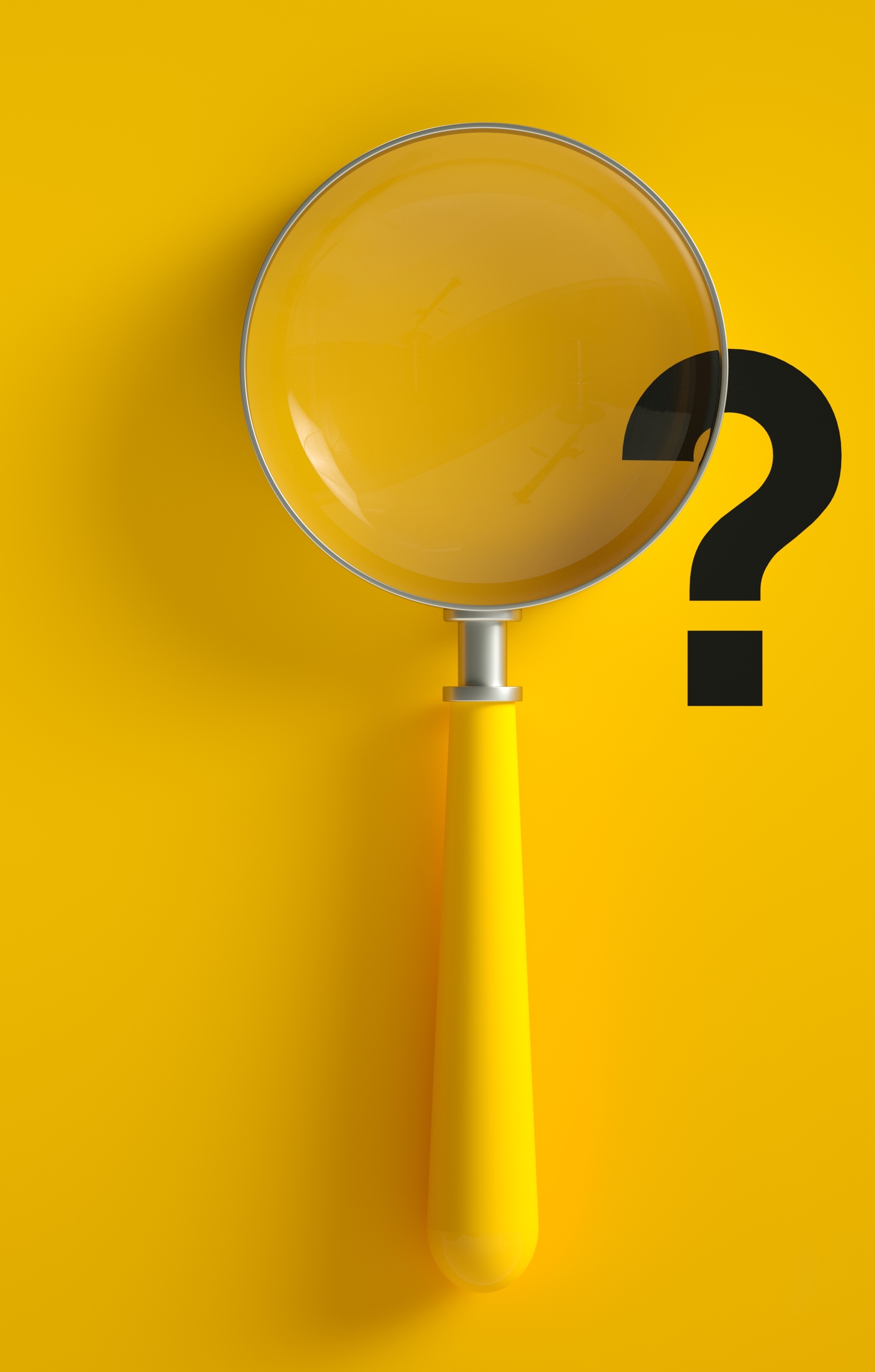 What Steps Must Courts Take to Ensure Communication is “Effective”?
Courts must provide people with disabilities with auxiliary aids and services where necessary to give them an equal opportunity to participate in, and enjoy the benefits of the court’s services, programs, or activities.
24
Examples of “Auxiliary Aids and Services”
Qualified interpreters on-site or through video remote interpreting (VRI) services
Notetakers
Written materials / exchange of written notes
Assistive listening devices or systems
Open and closed captioning, including real-time captioning 
Voice, text, and video-based telecommunications products and systems, including text telephones (TTYs), videophones, and captioned telephones
Videotext displays
Other effective methods of making aurally delivered information available to individuals who are deaf or hard of hearing
Qualified readers
Taped texts
Audio recordings
Brailled materials and displays
Screen reader software
Magnification software
Secondary auditory programs (SAP)
Large print materials
Accessible electronic and information technology 
Or other effective methods of making visually delivered materials available to individuals who are blind or have low vision
25
Case-by-Case Determination
The type of auxiliary aid or service necessary to ensure effective communication will vary from situation to situation. Factors:
the person’s regular method(s) of communication
the nature, length, and complexity of the communication 
the context in which the communication is taking place 
To be effective, auxiliary aids and services must be provided in accessible formats, in a timely manner, and in a way that protects the privacy and independence of the individual with a disability.
26
Primary Consideration
In determining what types of auxiliary aids and services are necessary, the courts must give primary consideration to the specific aid or service requested by the individual with the disability. 
Courts must honor the disabled person’s choice, unless it can demonstrate
that another equally effective means of communication is available
that the request would result in a fundamental alteration or in an undue burden - in which case the court has an obligation to provide an alternative aid or service that provides effective communication if one is available.
27
What About Effective Communication in the Federal District Courts?
The ADA and Section 504 of the Rehabilitation Act do not apply to the federal judiciary. However, the Judicial Conference of the Administrative Office of the United States Courts has adopted a policy that all federal courts will “provide reasonable accommodations to persons with communications disabilities.”  
Federal court policy requires federal courts to provide sign language interpreters or other appropriate auxiliary aids and services, at no charge to deaf or hard of hearing court participants.  
Federal court policy allows federal courts to decide whether to provide accommodations for court spectators who are deaf or hard of hearing.  
These guidelines are published in the Guide to Judiciary Policies and Procedures: https://www.uscourts.gov/sites/default/files/guide_vol05.pdf
28
Sharing of Personal Experiences
Quick v. Superior Court, Case No. 14–cv–02565–VC
Court repeatedly failed and refused to provide CART services, when necessary to ensure that public court proceedings were readily accessible to and usable 

Office of Administrative Hearings
29
Questions?